ОБРАЗОВАНИЕ МОНГОЛЬСКОЙ ДЕРЖАВЫ
ВЕЛИКИЙ ЗАВОЕВАТЕЛЬ
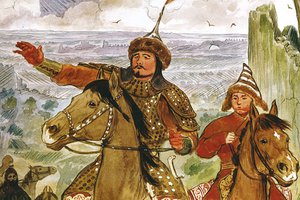 СРЕДА ОБИТАНИЯ МОНГОЛОВ
ЗАНЯТИЯ МОНГОЛОВ
ФОРМИРОВАНИЕ ГОСУДАРСТВА У МОНГОЛОВ
ОСОБЕННОСТИ ГОСУДАРСТВА У КОЧЕВНИКОВ:
ПОЗЖЕ, ЧЕМ У ЗЕМЛЕДЕЛЬЦЕВ
ЧАЩЕ ВСЕГО ВОЕННЫЙ ПУТЬ ОБРАЗОВАНИЯ
ГЛАВНОЕ БОГАТСТВО-ПАСТБИЩА И ВОДОПОИ
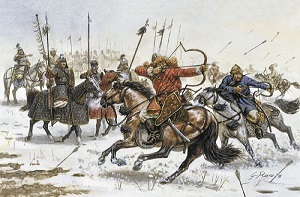 СОЗДАТЕЛЬ МОНГОЛЬСКОГО ГОСУДАРСТВА
ТЕМУЧИН ИЗ РОДА БОРДЖИГИЙНОВ, СЫН ЕСУГЕЯ
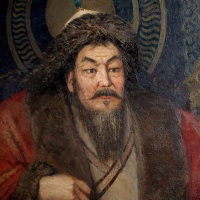 КУРУЛТАЙ НА РЕКЕ ОНОН
1206 Г.
ПРОВОЗГЛАШЕНИЕ ГОСУДАРСТВА
ЗАПИСЬ ЗАКОНОВ (ЯСА)
НОВОЕ ИМЯ ПРАВИТЕЛЯ-ЧИНГИСХАН
НАЧАЛО ЗАВОЕВАТЕЛЬНЫХ ПОХОДОВ МОНГОЛОВ
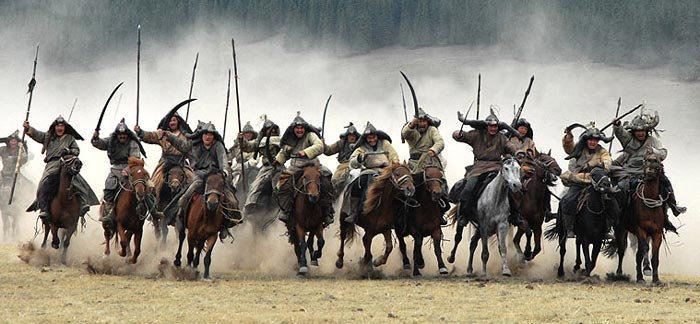 ЧИНГИСХАН -ПРАВИТЕЛЬ МОНГОЛОВ
ПРИЧИНЫ ВОЕННЫХ ПОБЕД МОНГОЛОВ
ПРЕВОСХОДНАЯ ОРГАНИЗАЦИЯ И ДИСЦИПЛИНА
ХОРОШЕЕ ВООРУЖЕНИЕ
КОННИЦА
ИСПОЛЬЗОВАНИЕ ВОЕННОЙ ТЕХНИКИ
ВОЕННАЯ РАЗВЕДКА
ПОКОРЕНИЕ РАЗДРОБЛЕННЫХ ГОСУДАРСТВ
МОНГОЛЬСКОЕ ВОЙСКО
ПОХОДЫ МОНГОЛОВ
ПОКОРЕНИЕ СОСЕДНИХ НАРОДОВ
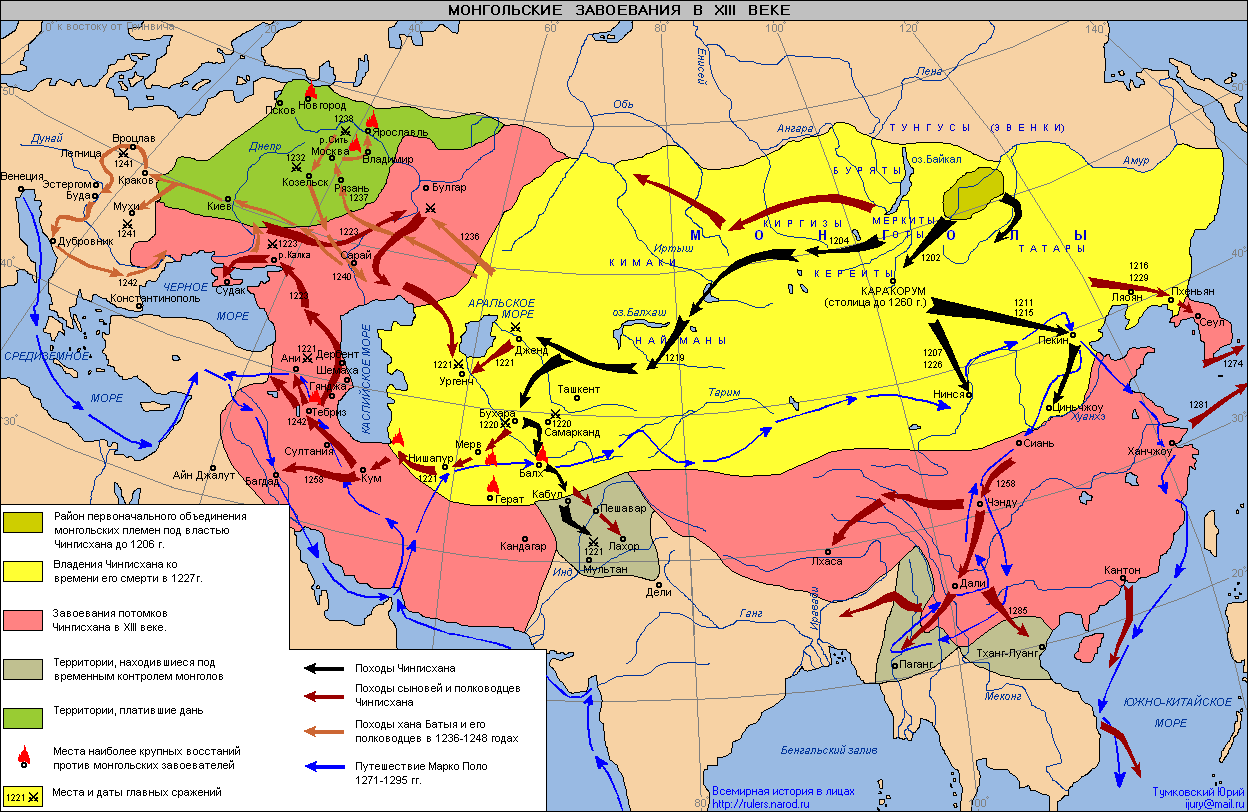 ЗАВОЕВАНИЕ КИТАЯ
ЗАВОЕВАНИЕ ХОРЕЗМА
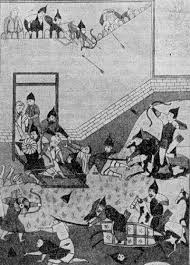 ОТНОШЕНИЕ К ПОКОРЕННЫМ НАРОДАМ
ПЕРВАЯ ВСТРЕЧА РУССКИХ И ПОЛОВЦЕВ С МОНГОЛАМИ
1223 Г. БИТВА НА РЕКЕ КАЛКА
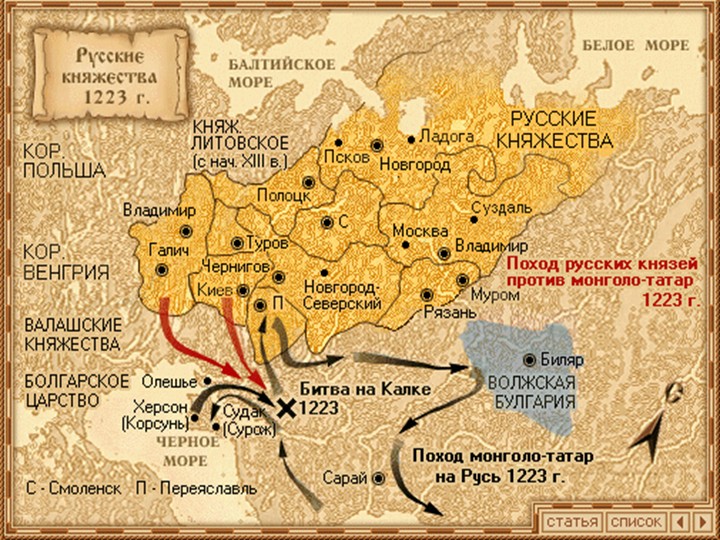 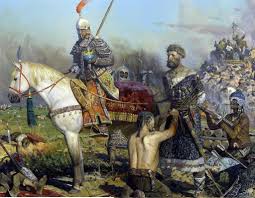 СМЕРТЬ ЧИНГИСХАНА И РАЗДЕЛ ИМПЕРИИ
УЛУСЫ-ВЛАДЕНИЯ ЧИНГИЗИДОВ
УЛУС ДЖУЧИ
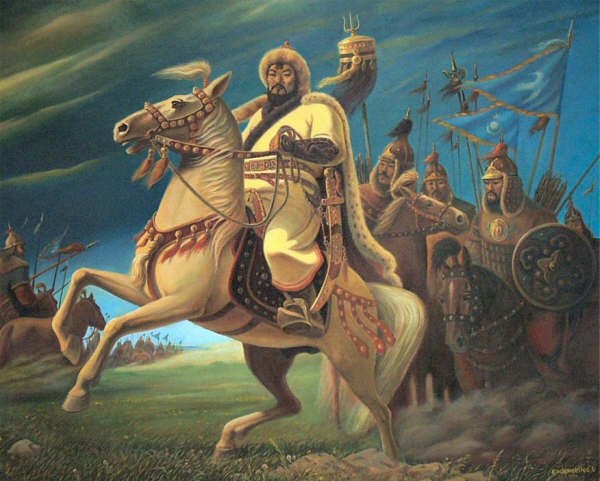 ПОХОДЫ БАТУ-ХАНА
ГИБЕЛЬ ВОЛЖСКОЙ БУЛГАРИИ
ВЗЯТИЕ РЯЗАНИ
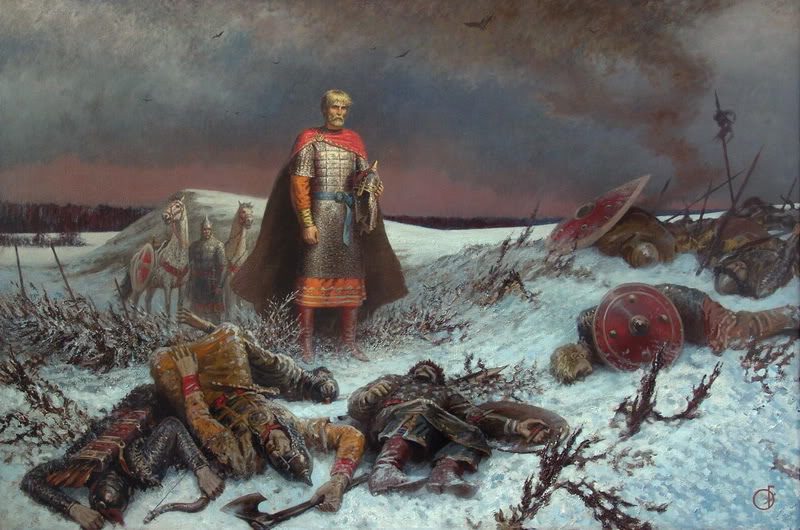 ТРАГЕДИЯ ВЛАДИМИРСКОЙ ЗЕМЛИ
БИТВА НА Р.СИТЬ
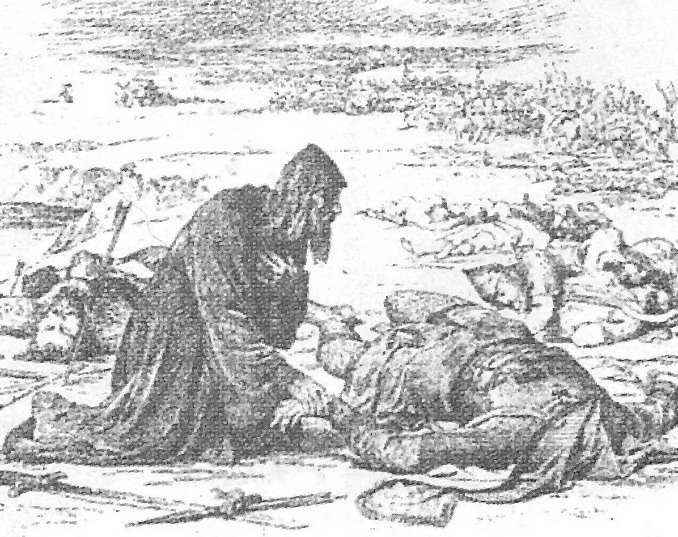 ПОДВИГ КОЗЕЛЬСКА
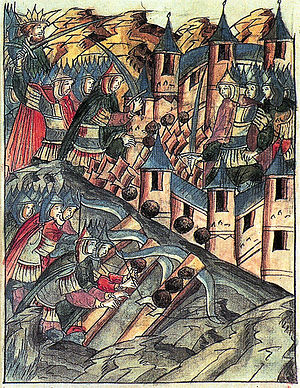 ВТОРОЙ ПОХОД БАТУ-ХАНА
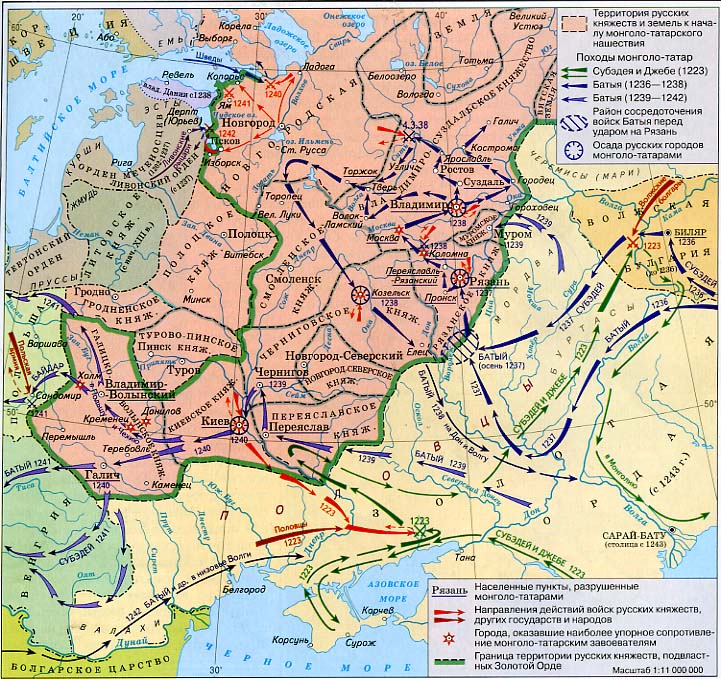 ВТОРОЙ ПОХОД
1242 ГОД Взятие Киева
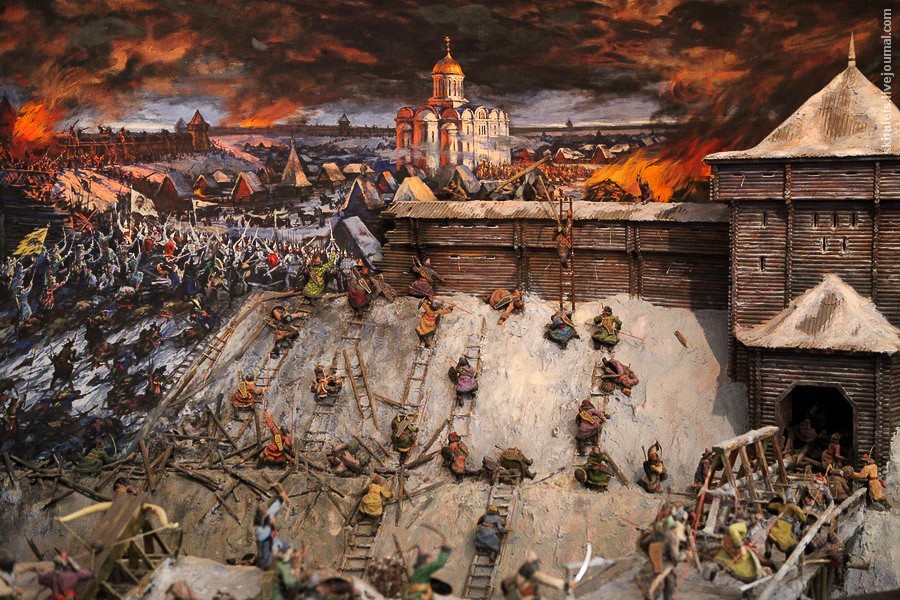 Завершение походов
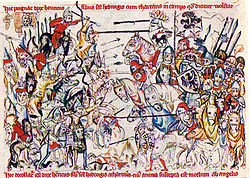 Образование государства Золотая Орда
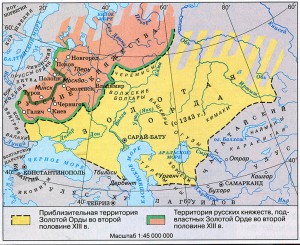 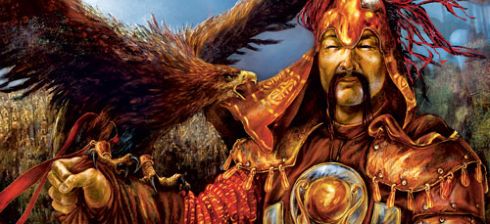 УГРОЗА С СЕВЕРО-ЗАПАДА
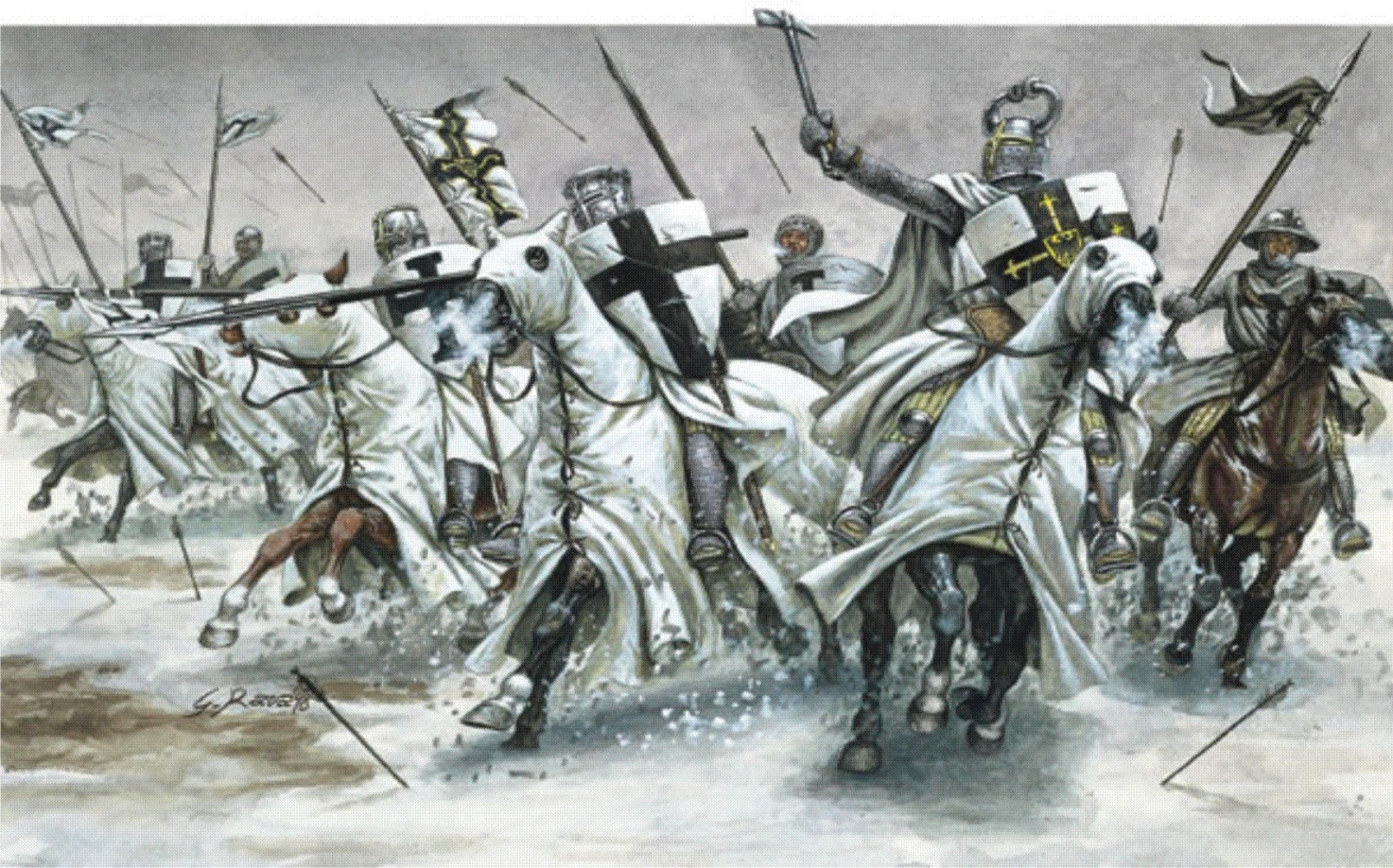 АГРЕССИЯ РЫЦАРЕЙ-КРЕСТОНОСЦЕВ
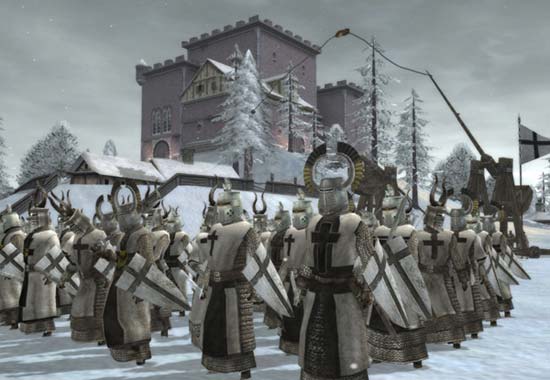 АЛЕКСАНДР ЯРОСЛАВИЧ НЕВСКИЙ
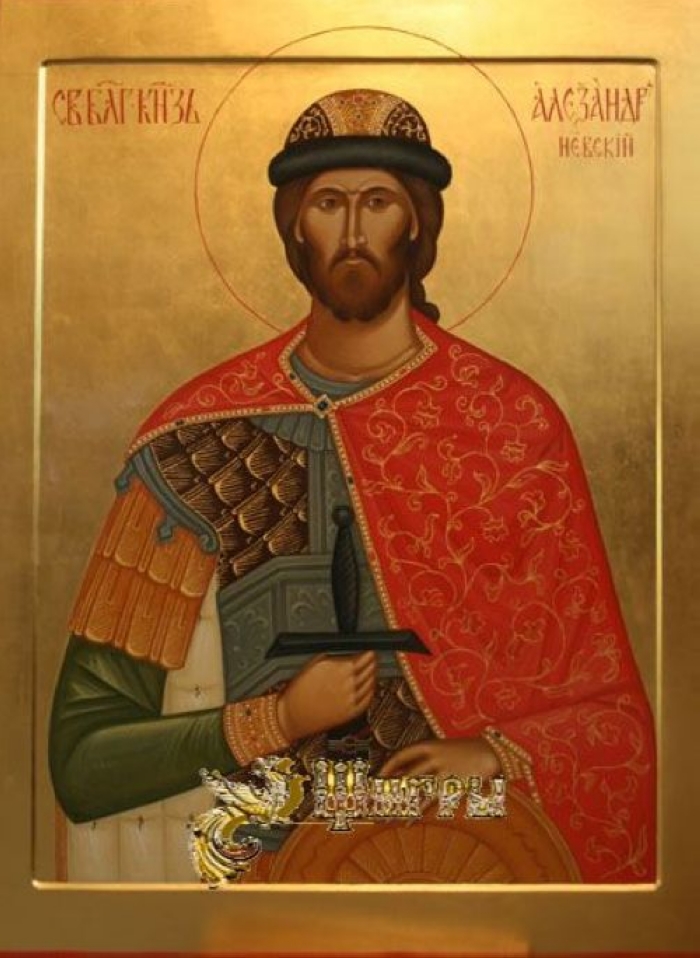 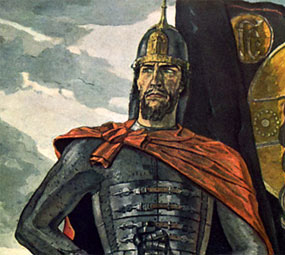 ШВЕДСКАЯ УГРОЗА
НЕВСКАЯ БИТВА  15.7.1242
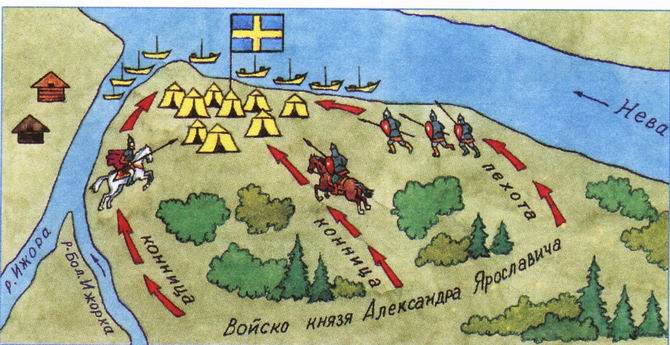 НАШЕСТВИЕ ТЕВТОНСКОГО ОРДЕНА
ЛЕДОВОЕ ПОБОИЩЕ  5.04.1242
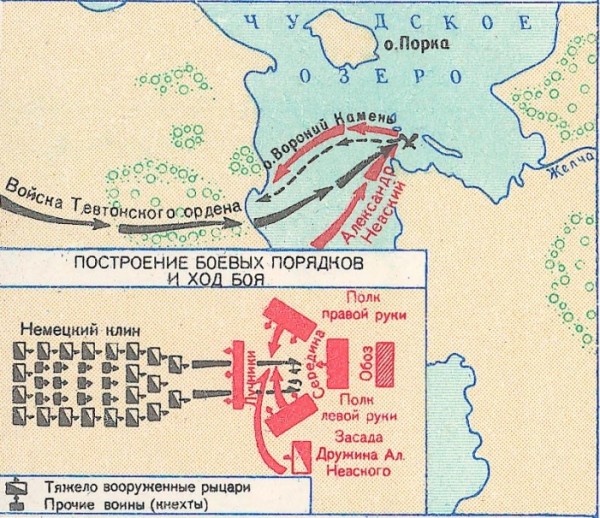 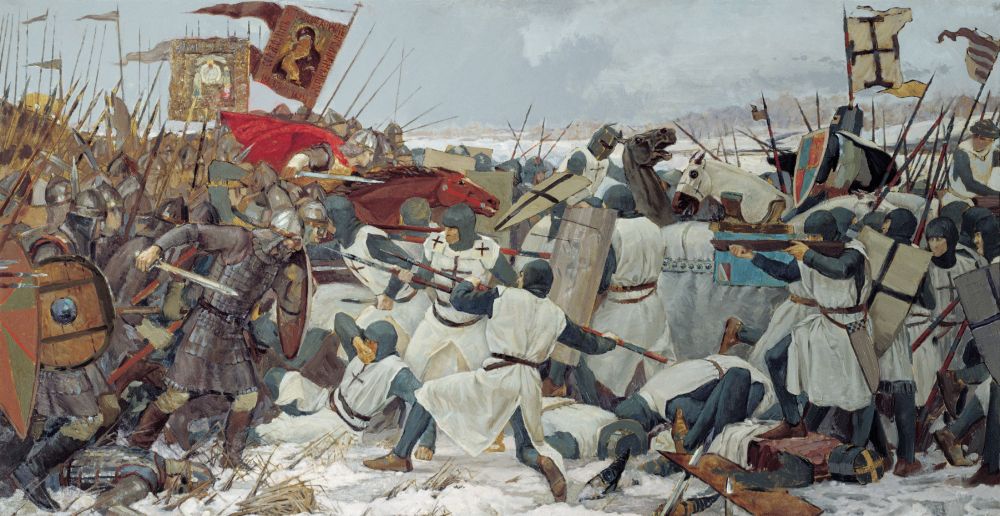 РУСЬ ПОСЛЕ НАШЕСТВИЯ
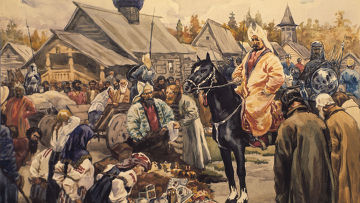